KIỂM TRA BÀI CŨ
Câu 1 : Yếu tố biểu cảm có vai trò gì trong văn nghị luận ? Làm thế nào để bài văn có sức biểu cảm cao ?
ĐÁP ÁN
Câu 1 : 
- Vai trò: Văn nghị luận rất cần yếu tố biểu cảm. Yếu tố biểu cảm giúp cho văn nghị luận có hiệu quả  thuyết phục hơn, vì nó tác động mạnh mẽ đến người đọc (người nghe).
Để bài văn nghị luận có sức biểu cảm cần:
+ Người làm văn thật sự có cảm xúc trước những điều mình viết (nói);
+ Phải biết diễn tả cảm xúc đó bằng những từ ngữ, những câu  văn có sức truyền cảm. (Lưu ý: Sự diễn tả cảm xúc cần phải chân thực và không được phá vỡ mach lạc của bài văn. )
4/19/2021
Tiết 117:
LUYỆN TẬP ĐƯA YẾU TỐ BIỂU CẢM VÀO BÀI VĂN NGHỊ LUẬN
Giáo viên: Nguyễn Phương Thảo
Tiết 117: LUYỆN TẬP ĐƯA YẾU TỐ BIỂU CẢM VÀO BÀI VĂN NGHỊ LUẬN
I.CHUẨN BỊ Ở NHÀ
* Đề bài :  "Sự bổ ích của những chuyến tham quan ,du lịch đối với học sinh". Lập dàn ý các luận điểm và luận cứ cần thiết
Bài này cần làm sáng tỏ vấn đề gì?
Với đề bài này, chúng ta làm kiểu bài gì?
-Vấn đề bàn luận : Ích  lợi của việc tham quan du lịch đối với học sinh
-Kiểu bài: nghị luận chứng minh
II. LUYỆN TẬP TRÊN LỚP
Bài làm cần phải theo những lập luận nào?
1. Hệ thống luận điểm hợp lý
a) Sắp xếp lại các luận điểm
Để làm sáng tỏ vấn đề trên, cách sắp xếp các luận điểm theo trình tự dưới đây có hợp lý không?  Vì sao? Nên sửa như thế nào?
Những chuyến tham quan, du lịch giúp ta hiểu biết nhiều hơn và yêu mến hơn vẻ đẹp của thiên nhiên,của quê hương đất nước.

Những chuyến tham quan, du lịch mang lại cho ta nhiều bài học có thể chưa có trong sách vở.

Những chuyến tham quan, du lịch khiến ta hiểu cụ thể hơn,sâu hơn những điều được học ở trong nhà trường.

Những chuyến tham quan, du lịch đem đến cho ta thật nhiều niềm vui.

e) Những chuyến tham quan, du lịch giúp ta tăng cường sức khỏe.
Tiết 117: LUYỆN TẬP ĐƯA YẾU TỐ BIỂU CẢM VÀO BÀI VĂN NGHỊ LUẬN
e) Những chuyến tham quan, du lịch giúp ta tăng cường sức khỏe.
d) Những chuyến tham quan, du lịch đem đến cho ta thật nhiều niềm vui.
a) Những chuyến tham quan, du lịch giúp ta hiểu biết nhiều hơn và yêu mến hơn vẻ đẹp của thiên nhiên,của quê hương đất nước.
c) Những chuyến tham quan, du lịch khiến ta hiểu cụ thể hơn, sâu hơn những điều được học ở trong nhà trường.
b) Những chuyến tham quan, du lịch mang lại cho ta nhiều bài học có thể chưa có trong sách vở.
Tiết 117: LUYỆN TẬP ĐƯA YẾU TỐ BIỂU CẢM VÀO BÀI VĂN NGHỊ LUẬN
I.CHUẨN BỊ Ở NHÀ
* Đề bài :"Sự bổ ích của những chuyến tham quan ,du lịch đối với học sinh". Lập dàn ý các luận điểm và luận cứ cần thiết
-Vấn đề bàn luận : Ích  lợi của việc tham quan du lịch đối với học sinh
-Kiểu bài: chứng minh
II.LUYỆN TẬP TRÊN LỚP
1. Hệ thống luận điểm hợp lý
a) Sắp xếp lại các luận điểm
e  d  a  c  b
Tiết 117: LUYỆN TẬP ĐƯA YẾU TỐ BIỂU CẢM VÀO BÀI VĂN NGHỊ LUẬN
b) Dàn bài
Vậy với đề bài trên mở bài nêu ra vấn đề gì ?
*Mở bài: Nêu lợi ích của việc tham quan.
Thân bài sắp xếp các luận điểm như thế nào ?
* Thân bài: Nêu các lợi ích cụ thể.
- Về thể chất: Những chuyến tham quan du lịch có thể giúp chúng ta thêm khoẻ mạnh.
- Về tình cảm: Những chuyến tham quan du lịch có thể giúp chúng ta:
+ Tìm thêm được thật nhiều niềm vui cho bản thân mình.
+ Có thêm tình yêu đối với thiên nhiên, với quê hương đất nước.
Tiết 117: LUYỆN TẬP ĐƯA YẾU TỐ BIỂU CẢM VÀO BÀI VĂN NGHỊ LUẬN
b) Dàn bài
*Mở bài: Nêu lợi ích của việc tham quan.
*Thân bài: Nêu các lợi ích cụ thể.
Thân bài sắp xếp các luận điểm như thế nào ?
- Về thể chất :
- Về tình cảm :
-Về kiến thức: Những chuyến tham quan du lịch có thể giúp chúng ta:
+ Hiểu cụ thể hơn, sâu hơn những điều được học ở trường lớp qua những điều mắt thấy tai nghe.
+ Đưa ra nhiều bài học có thể chưa có trong sách vở của nhà trường.
Tiết 117: LUYỆN TẬP ĐƯA YẾU TỐ BIỂU CẢM VÀO BÀI VĂN NGHỊ LUẬN
b) Dàn bài
*Mở bài: Nêu lợi ích của việc tham quan.
Kết luận khẳng định lại điều gì?
*Thân bài: Nêu các lợi ích cụ thể.
-Về thể chất:
-Về tình cảm:
-Về kiến thức:
*Kết bài: 
- Khẳng định tác dụng của hoạt động tham quan du lịch.
Tiết 117: LUYỆN TẬP ĐƯA YẾU TỐ BIỂU CẢM VÀO BÀI VĂN NGHỊ LUẬN
“Biết bao hứng thú  khác nhau ta tập hợp được nhờ cách ngao du thú vị ấy, không kể sức được tăng cường, tính khí trở nên vui vẻ. Tôi thường thấy những kẻ ngồi trong cổ xe chạy rất êm nhưng mơ màng, buồn bã, cáu kỉnh hoặc đau khổ; còn những người đi bộ lại luôn luôn vui vẻ, khoan khoái và hài lòng với tất cả. Ta hân hoan biết bao khi về gần đến nhà! Một bữa cơm đạm bạc mà sao có vẻ ngon lành thế! Ta thích thú biết bao khi lại ngồi vào bàn ăn! Ta ngủ ngon giấc biết bao trong một cái giường tồi tàn!”
1. Hệ thống luận điểm hợp lý
2. Đưa yếu tố biểu cảm vào văn nghị luận
a. Xét ví dụ
Hãy phát hiện yếu tố biểu cảm trong đoạn văn?
Biết bao hứng thú  khác nhau ta tập hợp được nhờ cách ngao du thú vị ấy, không kể sức được tăng cường, tính khí trở nên vui vẻ. Tôi thường thấy những kẻ ngồi trong cổ xe chạy rất êm nhưng mơ màng, buồn bã, cáu kỉnh hoặc đau khổ; còn những người đi bộ lại luôn luôn vui vẻ, khoan khoái và hài lòng với tất cả. Ta hân hoan biết bao khi về gần đến nhà! Một bữa cơm đạm bạc mà sao có vẻ ngon lành thế! Ta thích thú biết bao khi lại ngồi vào bàn ăn! Ta ngủ ngon giấc biết bao trong một cái giường tồi tàn!
1. Hệ thống luận điểm hợp lý
2.Đưa yếu tố biểu cảm vào văn nghị luận
a. Xét ví dụ
- Niềm vui sướng, hạnh phúc tràn ngập vì được đi bộ.
- Cảm xúc ấy được biểu hiện ở giọng điệu, ở các từ ngữ biểu cảm "biết bao", "thế"; câu cảm thán.
Cảm xúc của tác giả ở đây là gì và cảm xúc đó được thể hiện như thế nào trong từng câu của đoạn văn  cũng như trong giọng điệu?
Tiết 117: LUYỆN TẬP ĐƯA YẾU TỐ BIỂU CẢM VÀO BÀI VĂN NGHỊ LUẬN
1. Hệ thống luận điểm hợp lý
Nếu phải trình bày luận điểm Những chuyến tham quan, du lịch đem đến cho ta thật nhiều niềm vui hãy cho biết :
Em cần bày tỏ những tình cảm gì?
2.Đưa yếu tố biểu cảm vào văn nghị luận
a. Xét ví dụ
-Trước khi đi
-Trong khi đi       có cảm xúc gì?
-Sau khi đi về
Trước khi đi : rất hồi hộp, náo nức chờ đợi
Trong khi đi : ngạc nhiên, thích thú, sung sướng ngỡ ngàng
Sau khi đi : cảm động, hài lòng, có chút gì đó tiếc nuối
Tiết 117: LUYỆN TẬP ĐƯA YẾU TỐ BIỂU CẢM VÀO BÀI VĂN NGHỊ LUẬN
“Không chỉ tăng cường sức mạnh thể chất, những chuyến tham quan, du lịch còn đem lại cho ta rất nhiều niềm vui sướng trong tâm hồn. Chắc các bạn chưa quên lần cả lớp  đến tham quan vịnh  Hạ Long. Hôm ấy không ai trong chúng ta,kìm nổi một tiếng reo, khi sau một chặng đường dài,  chợt thấy trải ra trước mắt cả một cảnh trời biển, núi non mênh mông, kì thú. Tôi nhớ hôm trước bạn Lệ Quyên còn đang âu sầu vì bị cô giáo phê bình. Tôi để ý thấy lúc đầu Lệ Quyên vẫn lặng lẽ, nhưng nét mặt bạn cứ rạng rỡ dần lên trước cảnh nước biếc non xanh. Nỗi buồn kia đã tan hẳn đi , như một phép màu. Niềm sung sướng ấy không thể có khi chúng ta suốt năm chỉ quanh quẩn trong căn nhà, nơi góc phố hay trên con đường mòn quen thuộc.”
Theo em đoạn nghị luận đó đã thể hiện được hết cảm xúc chưa ?
Cần tăng cường yếu tố biểu cảm như thế nào để đoạn văn biểu hiện đúng những cảm xúc chân thật của em?
Tiết 117: LUYỆN TẬP ĐƯA YẾU TỐ BIỂU CẢM VÀO BÀI VĂN NGHỊ LUẬN
“Không chỉ tăng cường sức mạnh thể chất, những chuyến tham quan, du lịch còn đem lại cho ta rất nhiều niềm vui sướng trong tâm hồn. Chắc các bạn chưa quên lần cả lớp  đến tham quan vịnh  Hạ Long. Hôm ấy không ai trong chúng ta,kìm nổi một tiếng reo, khi sau một chặng đường dài,  chợt thấy trải ra trước mắt cả một cảnh trời biển, núi non mênh mông, kì thú. Tôi nhớ hôm trước bạn Lệ Quyên còn đang âu sầu vì bị cô giáo phê bình. Tôi để ý thấy lúc đầu Lệ Quyên vẫn lặng lẽ, nhưng nét mặt bạn cứ rạng rỡ dần lên trước cảnh nước biếc non xanh. Nỗi buồn kia đã tan hẳn đi , như một phép màu. Niềm sung sướng ấy không thể có khi chúng ta suốt năm chỉ quanh quẩn trong căn nhà, nơi góc phố hay trên con đường mòn quen thuộc.”
Có nên đưa vào các đoạn văn các từ ngữ biểu cảm như : biết bao nhiêu mệt mỏi, diệu kì thay, có ai... lại, làm sao có được... không? nếu có thì đưa vào chỗ nào trong đoạn ?
“Không chỉ tăng cường sức mạnh thể chất, những chuyến tham quan, du lịch còn đem lại cho ta rất nhiều niềm vui sướng trong tâm hồn. Chắc các bạn chưa quên lần cả lớp  đến tham quan vịnh  Hạ Long. Hôm ấy, không          ai trong chúng ta              kìm nổi một tiếng reo,      			  sau một chặng đường dài, chợt thấy trải ra trước mắt cả một cảnh trời biển, núi non mênh mông, kì thú. Tôi nhớ hôm trước bạn Lệ Quyên còn đang âu sầu vì bị cô giáo phê bình. Tôi để ý thấy lúc đầu Lệ Quyên vẫn lặng lẽ, nhưng nét mặt bạn cứ rạng rỡ dần lên trước cảnh nước biếc non xanh.                          		nỗi buồn kia đã tan hẳn đi , như một phép màu.                               niềm sung sướng ấy                        khi chúng ta suốt năm chỉ quanh quẩn trong căn nhà, nơi góc phố hay trên con đường mòn quen thuộc.”
biết bao nhiêu mệt mỏi
có
lại
khi
Diệu kì thay
Làm sao có được
không thể có
Tiết 117: LUYỆN TẬP ĐƯA YẾU TỐ BIỂU CẢM VÀO BÀI VĂN NGHỊ LUẬN
1. Hệ thống luận điểm hợp lý
2.Đưa yếu tố biểu cảm vào văn nghị luận
a.Xét ví dụ
Ñeå ñoaïn vaên coù caûm xuùc, em phaûi laøm gì ?
b. Kết luận
- Caàn xác định luaän ñieåm gôïi cho em caûm xuùc
Em coù caàn choïn luaän ñieåm ñeå ñöa yeáu toá bieåu caûm khoâng ? Vì sao ?
- Duøng caùc yeáu toá bieåu caûm: töø ngöõ biểu cảm, caâu cảm thán theå hieän caûm xuùc vaøo ñoaïn nghò luaän
Yeáu toá bieåu caûm theå hieän qua ñaâu ?
- Caûm xuùc phaûi chaân thaät, trong saùng, ñöôïc dieãn taû roõ raøng, maïch laïc.
Nhöõng caûm xuùc ấy phaûi như thế nào ? Trình baøy, dieãn ñaït ra sao ?
Tiết 117: LUYỆN TẬP ĐƯA YẾU TỐ BIỂU CẢM VÀO BÀI VĂN NGHỊ LUẬN
Hướng dẫn về nhà làm bài tập 3:
Đề bài: “Chứng minh rằng nhiều bài thơ em đã học như: Cảnh khuya của Hồ Chí Minh, Khi con tu hú của Tố Hữu, Quê hương của Tế Hanh…đều biểu hiện rõ tình cảm thiết tha của các nhà thơ đối với thiên nhiên đất nước”.
Gợi ý:

-Xác định thể loại: Chứng minh 

-Xác định nội dung: Tình cảm của các nhà thơ đối với thiên nhiên, đất nước.

-Giới hạn kiến thức: Bài cảnh khuya của Hồ Chí Minh, Khi con tu hú của Tố Hữu, Quê hương của Tế Hanh…và các bài thơ khác mà mình thích.

-Tìm luận điểm sắp xếp hệ thống các luận điểm,luận cứ.

-Lập dàn ý, vận dụng đưa các yếu tố biểu cảm vào đoạn văn mình có cảm xúc. Tránh lan man dễ sa vào kiểu bài văn biểu cảm.
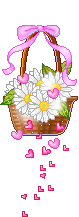 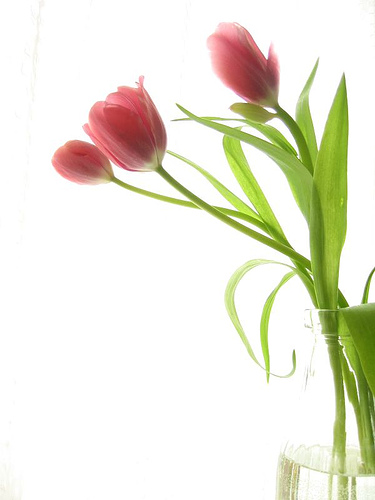 Hoạt động nối tiếp
- Làm bài 3
- Soạn bài "Lựa chọn trật tự từ trong câu".